Дисперсные системы. Способы выражения концентрации растворов
Дисперсные системы
Дисперсная система (от лат. dispersio «рассеяние») — образование из двух или большего числа компонентов, практически не реагирующих друг с другом, когда вещество (вещества) одного или нескольких компонентов (дисперсная фаза) мелко распределено в веществе (веществах) другого компонента (дисперсионная среда).
Классификация дисперсных систем
Степень дисперсности
Прозрачность растворов
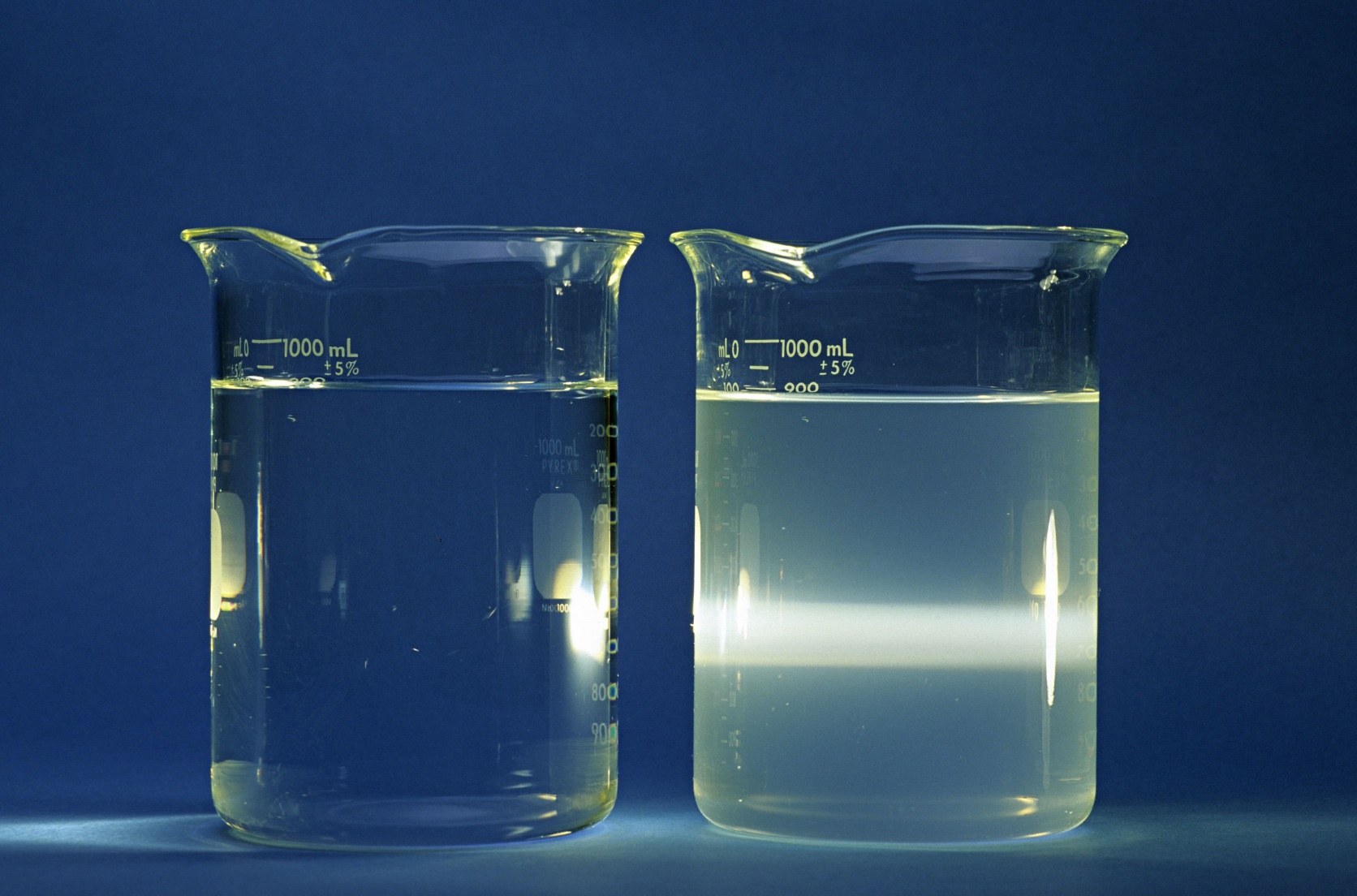 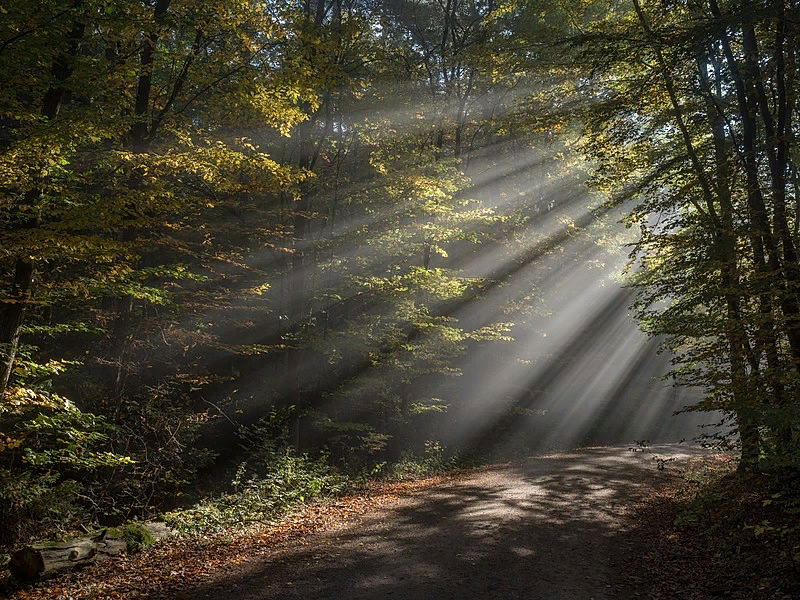 Истинный               Коллоидный
  раствор                      раствор
Эффект Тиндаля, рассеяние Тиндаля – рассеивание света при прохождении светового пучка через оптически неоднородную среду. Обычно наблюдается в виде светящегося конуса (конус Тиндаля), видимого на тёмном фоне.
Коллоидные растворы (золи)
Дисперсной фазой золей являются молекулы органических и неорганических полимеров (белков, крахмала, кремниевой кислоты и др.), а дисперсионной средой – молекулы воды.
Коагуляция – укрупнение и последующее оседание коллоидных частиц при нагревании или введении в раствор электролитов.
При коагуляции некоторых золей образуется студнеобразная масса – гель.
Гели с течением времени уменьшаются в объеме за счет отделения жидкости (синерезис).

Простокваша → Творог + Сыворотка
Истинные растворы
Истинные растворы – однородные (гомогенные) системы.
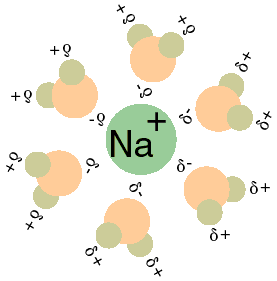 Дисперсная фаза (диспергированные частицы) – отдельные или гидратированные молекулы, гидроксильные или гидратированные ионы.
Дисперсионная среда – вода, этанол, ацетон, сероуглерод, бензин, тетрахлорметан и другие неорганические и органические растворители.
!
Алкагест (Alkahest) или Универсальный растворитель (лат. Menstruum universale) в алхимии — жидкая субстанция, обладающая способностью растворять все без исключения тела (вещества).
Способы выражения концентрации растворов
1. Массовая доля растворенного вещества от 1 или в % (w):
2. Молярная концентрация (молярность) – отношение количества растворенного вещества (n, моль) к объему раствора (V, л):
1М (одномолярный раствор) = 1 моль/л,
0,1М (децимолярный раствор) = 0,1 моль/л,
0,01М (сантимолярный раствор) = 0,01 моль/л.
3. Соотношение молярной концентрации и массовой доли растворенного вещества (в %):